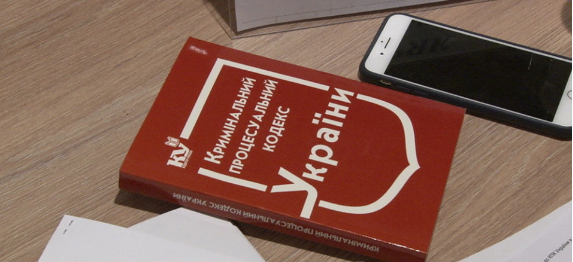 КРИМІНАЛЬНИЙ ПРОЦЕСУАЛЬНИЙ КОДЕКС УКРАЇНИ В АКТАХ 
КОНСТИТУЦІЙНОГО СУДУ УКРАЇНИ
суддя Конституційного Суду України
Віктор Городовенко
2025
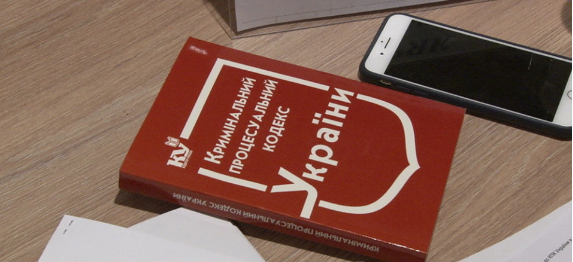 2
До Конституційного Суду України у 2024 році надійшло всього 437 звернень.
Найчастіше суб’єкти права на конституційну скаргу оскаржували приписи законів України, які регулюють питання щодо здійснення судочинства, зокрема, оспорювали норми Кримінального процесуального кодексу України щодо: 

розміру застави (частина п’ята статті 182); 
відсутності апеляційного оскарження ухвали слідчого судді за наслідками розгляду скарги заявника як учасника кримінального провадження (окремі приписи частини третьої статті 307); 
встановлення вичерпного переліку ухвал слідчого судді, які можуть бути оскарженні в апеляційному порядку під час досудового розслідування (стаття 309); 
відсутності окремого апеляційного оскарження ухвали суду про відмову у задоволенні клопотання про закриття кримінального провадження до ухвалення остаточного рішення за наслідками судового розгляду в суді першої інстанції (абзац перший частини другої статті 392); 
порушення принципу незворотності дії закону в часі при обчисленні строку досудового розслідування (пункт 208 розділу ХІ „Перехідні положення“); 
підстав та порядку обрання запобіжного заходу у вигляді тримання особи під домашнім арештом (частина третя статті 176, стаття 177, частина шоста статті 181); 
підстав для відмови у відкритті касацій ного провадження (пункт 2 частини другої статті 428).
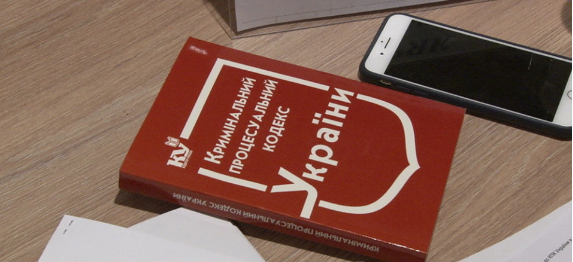 3
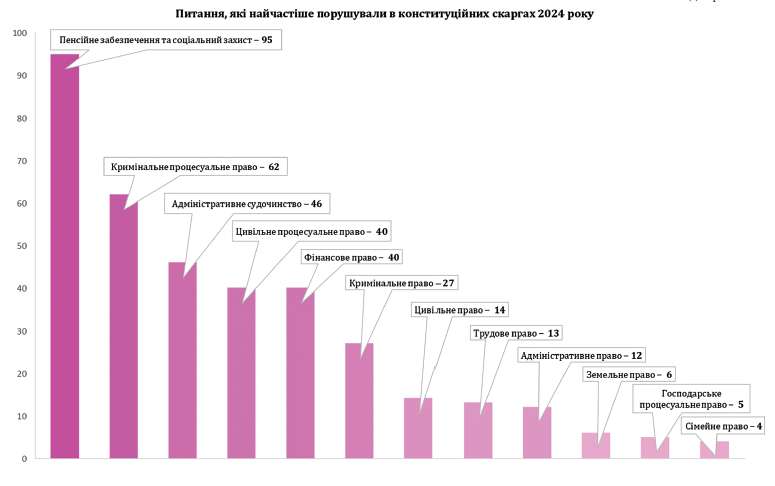 Інформація у відсотках відносно загальної кількості справ, які надійшли до Конституційного Суду України у 2024 році.
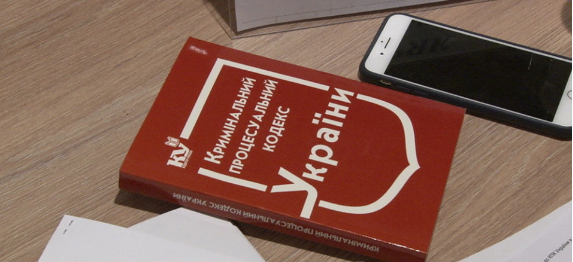 Рішення Великої палати КСУ від 23 листопада 2017 року № 1-р/2017 України
4
Рішення Великої палати КСУ у справі за конституційним поданням Уповноваженого Верховної Ради України з прав людини щодо відповідності Конституції України (конституційності) положення третього речення частини третьої статті 315 КПК України 
від 23 листопада 2017 року № 1-р/2017 України
Визнання неконституційним положення третього речення частини третьої статті 315 КПК
Обов'язкові вимоги до правомірного арешту або тримання під вартою
Право на свободу та особисту недоторканність
2
1
3
Право на свободу та особисту недоторканність не є абсолютним і може бути обмежене, але тільки на підставах та в порядку, визначених законами України. Обмеження цього права має здійснюватися з дотриманням конституційних гарантій захисту прав і свобод людини і громадянина та виключно на підставі вмотивованого рішення суду.
КСУ визнав таким, що не відповідає Конституції України, положення третього речення частини третьої статті 315 Кримінального процесуального кодексу України: "За відсутності зазначених клопотань сторін кримінального провадження застосування заходів забезпечення кримінального провадження, обраних під час досудового розслідування, вважається продовженим".
КСУ визначив, що арешт чи тримання під вартою має здійснюватися виключно на підставі належним чином вмотивованого рішення суду, а підстави та порядок застосування цих запобіжних заходів мають бути визначені в законі та повинні відповідати конституційним гарантіям справедливої судової процедури та принципу верховенства права.
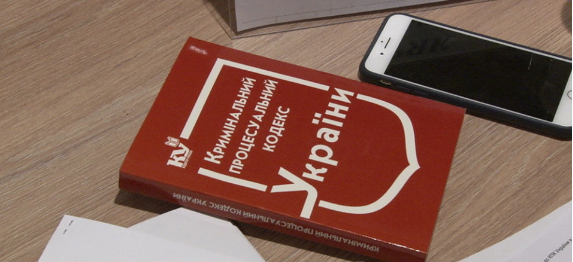 Рішення Великої палати КСУ від 23 листопада 2017 року № 1-р/2017 України
5
Юридичні позиції КСУ щодо запобіжних заходів
Особливе місце домашнього арешту та тримання під вартою
1
Серед видів запобіжних заходів особливе місце займають домашній арешт та тримання під вартою, оскільки вони пов'язані з обмеженнями конституційного права особи на свободу та особисту недоторканність.
Тримання під вартою як найсуворіший запобіжний захід
2
Тримання під вартою є найбільш суворим запобіжним заходом, пов'язаним із позбавленням особи свободи, який полягає в примусовій ізоляції підозрюваного, обвинуваченого шляхом поміщення його в установу тримання під вартою на певний строк із підпорядкуванням режиму цієї установи.
Необхідність періодичного судового контролю
3
Обґрунтованість застосування запобіжних заходів, пов'язаних з обмеженням права особи на свободу та особисту недоторканність, має піддаватися судовому контролю через певні проміжки часу, періодично об'єктивним та неупередженим судом на предмет перевірки наявності чи відсутності ризиків.
Заборона автоматичного продовження запобіжних заходів
4
Зміна процесуального статусу особи з підозрюваного на обвинуваченого та початок стадії судового провадження у суді першої інстанції виключають автоматичне продовження застосування запобіжних заходів, обраних слідчим суддею до такої особи на стадії досудового розслідування як до підозрюваного.
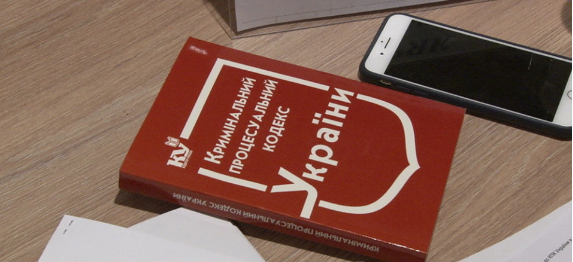 Рішення Великої палати КСУ від 23 листопада 2017 року № 1-р/2017 України
6
Позиція КСУ щодо незалежності та безсторонності суду
Порушення принципу незалежності суду
Практика Європейського суду з прав людини
КСУ вважає, що продовження судом під час підготовчого судового засідання застосування заходів забезпечення кримінального провадження щодо запобіжних заходів у виді домашнього арешту та тримання під вартою за відсутності клопотань прокурора порушує принцип рівності усіх учасників судового процесу, а також принцип незалежності та безсторонності суду.
У практиці Європейського суду з прав людини сформовано характеристики незалежності суду, одна з яких полягає в тому, що суд має сприйматися як незалежний орган; щодо ознак безсторонності суду, то він повинен сприйматися таким з об'єктивного погляду з достатніми гарантіями для виключення будь-яких легітимних сумнівів з цього приводу.
Європейський суд з прав людини у рішенні від 10 лютого 2011 року у справі "Харченко проти України" вказав на порушення пункту 3 статті 5 Конвенції національними судами України, які часто обґрунтовують продовження строку тримання під вартою однаковими підставами протягом всього періоду ув'язнення, та зазначив, що суди зобов'язані обґрунтовувати свої рішення про продовження строку тримання під вартою іншими підставами, які мають бути чітко вказані.
Коли суддя за відсутності клопотань сторін (прокурора) ініціює питання продовження тримання обвинуваченого під вартою або домашнім арештом, він виходить за межі судової функції і фактично стає на сторону обвинувачення, що є порушенням принципів незалежності і безсторонності судової влади.
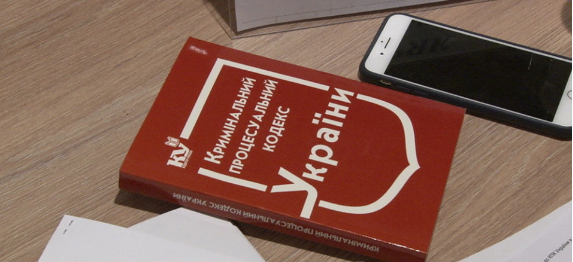 Рішення Великої палати КСУ від 24 квітня 2018 року № 3-р/2018
7
Рішення Великої палати КСУ у справі за конституційним поданням Уповноваженого Верховної Ради України з прав людини щодо відповідності Конституції України (конституційності) частини шостої статті 216 КПК України від 24 квітня 2018 року № 3-р/2018
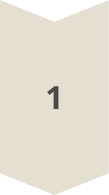 Визнання неконституційним положення про підслідність
Конституційний Суд України визнав такою, що не відповідає Конституції України, частину шосту статті 216 Кримінального процесуального кодексу України, згідно з якою "слідчі органів Державної кримінально-виконавчої служби України здійснюють досудове розслідування злочинів, вчинених на території або в приміщеннях Державної кримінально-виконавчої служби України".
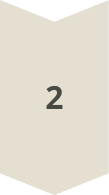 Позитивний обов'язок держави щодо захисту прав людини
КСУ наголосив, що позитивний обов'язок держави стосовно впровадження належної системи захисту життя, здоров'я та гідності людини передбачає забезпечення ефективного розслідування фактів позбавлення життя та неналежного поводження, у тому числі й щодо осіб, які перебувають у місцях позбавлення волі під повним контролем держави.
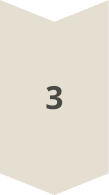 Вимоги до незалежності розслідування
Незалежність розслідування порушень прав людини на життя та повагу до її гідності у місцях позбавлення волі означає, що з погляду безстороннього спостерігача не має існувати жодних сумнівів щодо інституційної (ієрархічної) незалежності державного органу, уповноваженого здійснювати офіційне розслідування таких порушень.
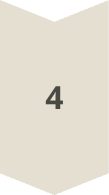 Неможливість забезпечення незалежного розслідування
Конституційний Суд України вважає, що ієрархічне підпорядкування слідчих органів Служби вищим посадовим особам Міністерства не здатне забезпечити дотримання конституційних вимог щодо незалежності офіційного розслідування злочинів, вчинених проти осіб, які перебувають в установах виконання покарань, слідчих ізоляторах.
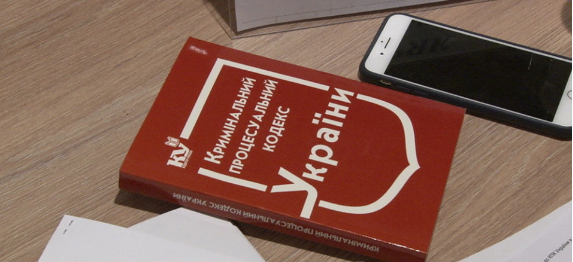 Рішення Великої палати КСУ від 26 лютого 2019 року № 1-р/2019
8
Рішення Великої палати КСУ у справі за конституційним поданням 59 народних депутатів України щодо відповідності Конституції України (конституційності) статті 368-2 Кримінального кодексу України 
від 26 лютого 2019 року № 1-р/2019
Конституційний Суд України вирішив:
1. Визнати такою, що не відповідає Конституції України (є неконституційною), статтю 368-2 Кримінального кодексу України.
2. Стаття 368-2 Кримінального кодексу України, визнана неконституційною, втрачає чинність з дня ухвалення Конституційним Судом України цього Рішення"
[пункти 1, 2 резолютивної частини Рішення Конституційного Суду України від 26 лютого 2019 року № 1-р/2019]
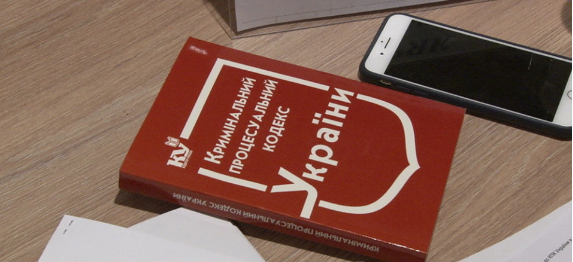 Рішення Великої палати КСУ від 26 лютого 2019 року № 1-р/2019
79
Юридичні позиції КСУ щодо принципів криміналізації та верховенства права
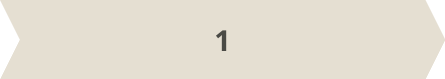 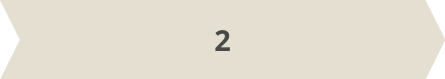 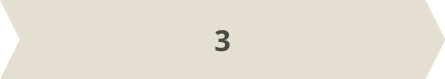 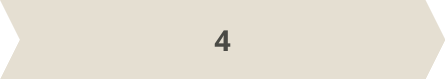 Принципи криміналізації
Протидія корупції
Юридична визначеність
Свобода як цінність
КСУ наголошує, що при криміналізації будь-якого суспільно небезпечного діяння треба виходити насамперед із принципів та норм Конституції України, адже закони та інші нормативно-правові акти приймаються на основі Конституції України і повинні відповідати їй.
Незважаючи на те, що корупція є однією з основних загроз національній безпеці України, протидія корупції має здійснюватися виключно правовими засобами з дотриманням конституційних принципів та приписів законодавства, ухваленого відповідно до Конституції України.
Одним з головних елементів принципу верховенства права, закріпленого в частині першій статті 8 Основного Закону України, є юридична визначеність. Конституційний Суд України наголошував на важливості вимоги визначеності, ясності і недвозначності правової норми, оскільки інше не може забезпечити її однакове застосування, не виключає необмеженості трактування у правозастосовній практиці і неминуче призводить до сваволі.
Конституційний Суд України, зазначивши, що свобода є серед фундаментальних цінностей дієвої конституційної демократії, а закріплене в частині першій статті 29 Конституції України право на свободу є невід'ємним та невідчужуваним конституційним правом кожної людини, вказав на те, що для виконання державою свого головного обов'язку – утвердження і забезпечення прав і свобод людини – законодавець та інші органи публічної влади мають забезпечувати ефективне правове регулювання, яке відповідає конституційним нормам і принципам.
Дотримання вимоги ясності і недвозначності норм, які встановлюють кримінальну відповідальність, є особливо важливим з огляду на специфіку кримінального закону та наслідки притягнення до кримінальної відповідальності, адже притягнення до такого виду юридичної відповідальності пов'язане з можливими істотними обмеженнями прав і свобод людини.
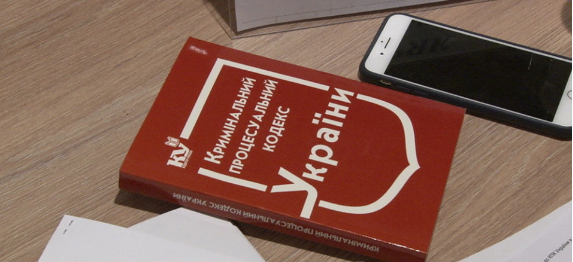 Рішення Великої палати КСУ від 26 лютого 2019 року № 1-р/2019
10
Презумпція невинуватості та проблеми формулювання 
статті 368-2 Кримінального кодексу України
Презумпція невинуватості
Принцип «in dubio pro reo»
Обов'язок доведення вини
Важливою гарантією дотримання прав підозрюваного та обвинуваченого у кримінальному процесі та обов'язковою складовою справедливого судового розгляду є презумпція невинуватості. Особа вважається невинуватою у вчиненні злочину і не може бути піддана кримінальному покаранню, доки її вину не буде доведено в законному порядку і встановлено обвинувальним вироком суду.
Конституційний Суд України зауважує, що елементом принципу презумпції невинуватості є принцип in dubio pro reo, згідно з яким при оцінюванні доказів усі сумніви щодо вини особи тлумачаться на користь її невинуватості.
Презумпція невинуватості особи передбачає, що обов'язок доведення вини особи покладається на державу. Конституція України не містить винятків як щодо принципу презумпції невинуватості, так і щодо права особи не давати показань або пояснень щодо себе, членів сім'ї чи близьких родичів.
Недоліки статті 368-2 КК України
Висновок КСУ
За змістом статті 368-2 КК України набуття особою, уповноваженою на виконання функцій держави або місцевого самоврядування, у власність активів у значному розмірі утворює об'єктивну сторону складу такого злочину, як незаконне збагачення, якщо законність підстав набуття таких активів у власність не підтверджено доказами. Така конструкція перекладає обов'язок доведення невинуватості на обвинуваченого.
КСУ дійшов висновку, що стаття 368-2 КК України не відповідає вимозі юридичної визначеності як складовій конституційного принципу верховенства права, оскільки диспозиція цієї норми сформульована недостатньо чітко й допускає неоднозначне її розуміння, тлумачення та застосування.
На вказане Рішення КСУ судді Городовенко В.В., Головатий С.П., Колісник В.П., Первомайський О.О., Сліденко І.Д., Шевчук С.В., Лемак В.В. подали окремі думки.
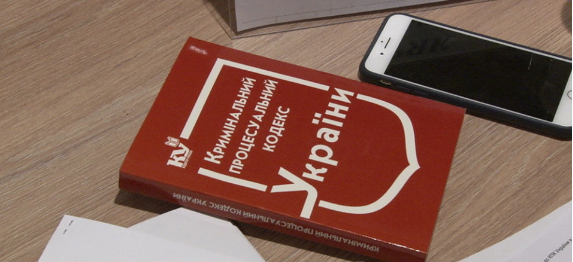 Рішення Великої палати КСУ від 13 червня 2019 року № 4-р/2019
11
Рішення Великої палати КСУ у справі за конституційною скаргою Глущенка Віктора Миколайовича щодо відповідності Конституції України (конституційності) положень частини другої статті 392 Кримінального процесуального кодексу України 
від 13 червня 2019 року № 4-р/2019 (апеляційне оскарження ухвал про тримання під вартою)
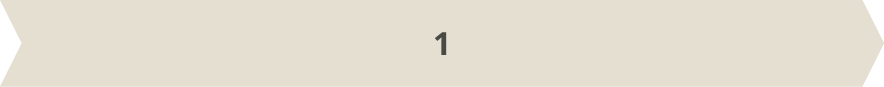 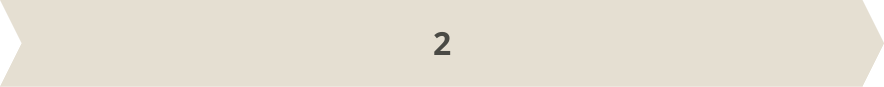 Рішення № 4-р/2019 від 13 червня 2019 року
Неконституційне положення
Визнано неконституційним положення частини другої статті 392 КПК України щодо унеможливлення окремого апеляційного оскарження ухвали суду про продовження строку тримання під вартою, постановленої під час судового провадження в суді першої інстанції до ухвалення судового рішення по суті.
"Ухвали, постановлені під час судового провадження в суді першої інстанції до ухвалення судових рішень, передбачених частиною першою цієї статті, окремому оскарженню не підлягають, крім випадків, визначених цим Кодексом. Заперечення проти таких ухвал можуть бути включені до апеляційної скарги на судове рішення, передбачене частиною першою цієї статті".
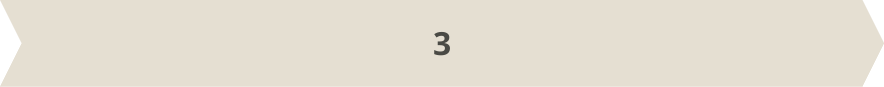 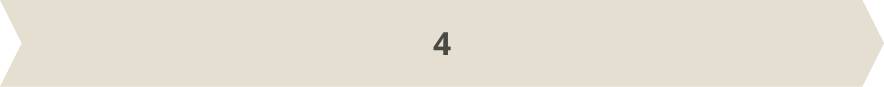 Зобов'язання Верховної Ради України
Результат
КСУ зобов'язав Верховну Раду України привести нормативне регулювання, встановлене частиною другою статті 392 КПК України, у відповідність із Конституцією України та цим Рішенням.
Частину другу статті 392 КПК України було доповнено абзацом другим згідно із Законом № 1027-IX від 02.12.2020, який передбачає можливість апеляційного оскарження ухвал суду про обрання запобіжного заходу у виді тримання під вартою, про зміну іншого запобіжного заходу на запобіжний захід у виді тримання під вартою або про продовження строку тримання під вартою.
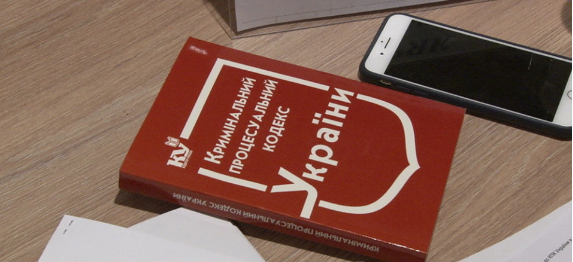 Рішення Великої палати КСУ від 13 червня 2019 року № 4-р/2019
12
Юридичні позиції КСУ щодо права на свободу та судовий захист
Право на свободу та особисту недоторканність
Право на судовий захист
Конституційний Суд України неодноразово вказував на те, що право на свободу та особисту недоторканність не є абсолютним і може бути обмежене, але тільки на підставах та в порядку, які визначені в законі; обмеження конституційного права на свободу та особисту недоторканність має здійснюватися з дотриманням конституційних гарантій захисту прав і свобод людини і громадянина.
Згідно з Основним Законом України права і свободи людини і громадянина захищаються судом. Утвердження правової держави полягає, зокрема, у гарантуванні кожному судового захисту прав і свобод, а також у запровадженні ефективного механізму такого захисту. Судовий захист вважається найбільш дієвою гарантією відновлення порушених прав і свобод людини і громадянина.
Право на апеляційний перегляд справи
Ефективність механізму судового захисту
Забезпечення права на апеляційний перегляд справи, передбаченого пунктом 8 частини другої статті 129 Конституції України, слід розуміти як гарантоване особі право на перегляд її справи в цілому судом апеляційної інстанції, якому відповідає обов'язок цього суду переглянути по суті справу у спосіб всебічного, повного, об'єктивного та безпосереднього дослідження доказів з урахуванням доводів і вимог апеляційної скарги та перевірити законність і обґрунтованість рішення суду першої інстанції.
Конституційний Суд України виходить із того, що законодавчо визначений механізм реалізації права на судовий захист, що включає в себе, зокрема, право на апеляційний перегляд справи, є однією з конституційних гарантій реалізації інших прав і свобод, їх утвердження й захисту за допомогою правосуддя, в тому числі права на свободу, захисту цих прав і свобод від порушень і протиправних посягань, а також від помилкових і неправосудних судових рішень.
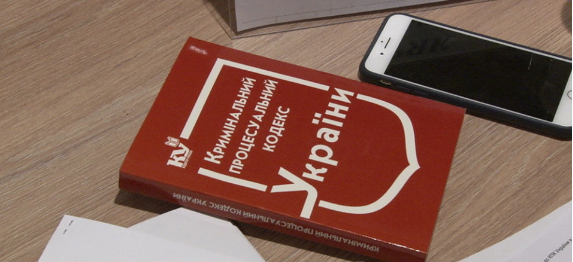 Рішення Великої палати КСУ від 25 червня 2019 року № 7-р/2019
13
Рішення Великої палати КСУ у справі за конституційними скаргами Ковтун Марини Анатоліївни, 
Савченко Надії Вікторівни, Костоглодова Ігоря Дмитровича, Чорнобука Валерія Івановича 
щодо відповідності Конституції України (конституційності) положення 
частини п'ятої статті 176 КПК України від 25 червня 2019 року № 7-р/2019
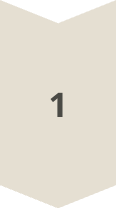 Рішення № 7-р/2019 від 25 червня 2019 року
Визнано неконституційним положення частини п'ятої статті 176 КПК України, яким передбачено, що запобіжні заходи у вигляді особистого зобов'язання, особистої поруки, домашнього арешту, застави не можуть бути застосовані до осіб, які підозрюються або обвинувачуються у вчиненні злочинів, передбачених статтями 109–114-1, 258–258-5, 260, 261 Кримінального кодексу України.
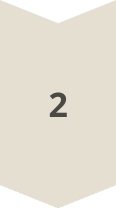 Обґрунтування неконституційності
Через встановлене нормативне регулювання слідчий суддя, суд, зваживши відповідні ризики, обставини конкретної справи, не може застосувати до вказаних осіб інший, більш м'який, ніж тримання під вартою, запобіжний захід. Відповідно, запобіжним заходом щодо таких осіб передбачено виключно тримання під вартою, що обґрунтовано на законодавчому рівні лише кваліфікацією злочину.
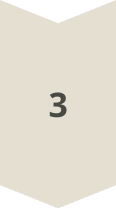 Позиція ЄСПЛ
У рішенні у справі "Харченко проти України" від 10 лютого 2011 року Європейський суд з прав людини зазначив, що при розгляді клопотання про обрання запобіжного заходу у вигляді тримання під вартою має бути розглянута можливість застосування інших (альтернативних) запобіжних заходів.
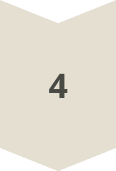 Результат
Положення частини п'ятої статті 176 КПК України, визнане неконституційним, втратило чинність з дня ухвалення Конституційним Судом України цього Рішення. Згодом частину п'яту статті 176 було виключено зі статті 176 КПК України на підставі Закону № 2531-IX від 16.08.2022.
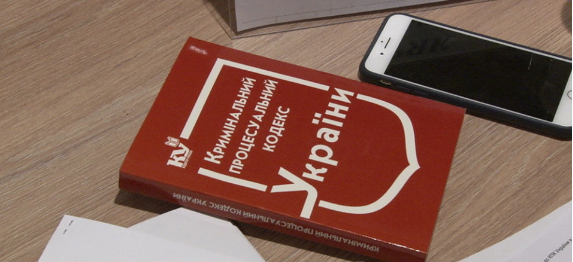 Рішення Великої палати КСУ від 17 березня 2020 року № 5-р/2020
14
Рішення Великої палати КСУ у справі за конституційною скаргою Татькова Віктора Івановича
 щодо відповідності Конституції України (конституційності) окремих положень частини п'ятої статті 190, 
пункту 1 частини першої, частини третьої статті 309 КПК України від 17 березня 2020 року № 5-р/2020 
(оскарження ухвал про дозвіл на затримання)
Обґрунтування конституційності
Рішення № 5-р/2020 від 17 березня 2020 року
Визнано такими, що відповідають Конституції України (є конституційними), положення частини п'ятої статті 190, пункту 1 частини першої, частини третьої статті 309 КПК України щодо заборони оскарження в апеляційному порядку ухвали слідчого судді про дозвіл на затримання з метою приводу.
Затримання з метою приводу є винятковим, короткостроковим процесуальним заходом, який застосовується зі спеціальною метою, зумовлений протиправною поведінкою підозрюваного, обвинуваченого та спрямований на виконання завдань кримінального провадження.
КСУ зазначив, що право на апеляційний перегляд справи, передбачене пунктом 8 частини другої статті 129 Конституції України, є гарантованим правом на перегляд у суді апеляційної інстанції справи, розглянутої судом першої інстанції по суті.
Нормативне регулювання спрямовано на недопущення затягування розгляду питання про обрання запобіжного заходу, забезпечення обов'язковості виконання судового рішення, а також на запобігання порушенню розумних строків кримінального провадження.
Законодавча заборона не позбавляє підозрюваного, обвинуваченого права на судовий захист, оскільки положення КПК передбачають інший механізм судового захисту – можливість подання заперечень проти ухвали слідчого судді про дозвіл на затримання з метою приводу під час підготовчого провадження в суді.
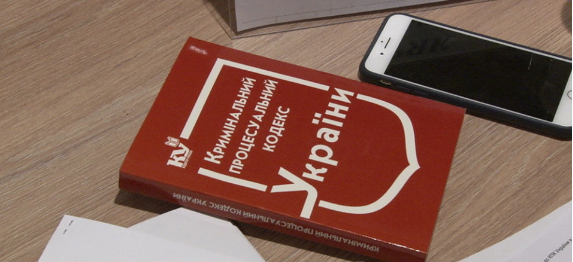 Рішення Другого сенату КСУ від 17 червня 2020 року  № 4-р(II)/2020
15
Рішення Другого сенату КСУ у справі за конституційною скаргою Плескача В'ячеслава Юрійовича щодо відповідності Конституції України (конституційності) окремих положень частини третьої статті 307, частини третьої статті 309 Кримінального процесуального кодексу України від 17 червня 2020 року  № 4-р(II)/2020 (право на оскарження ухвали слідчого судді)
Визнання неконституційним
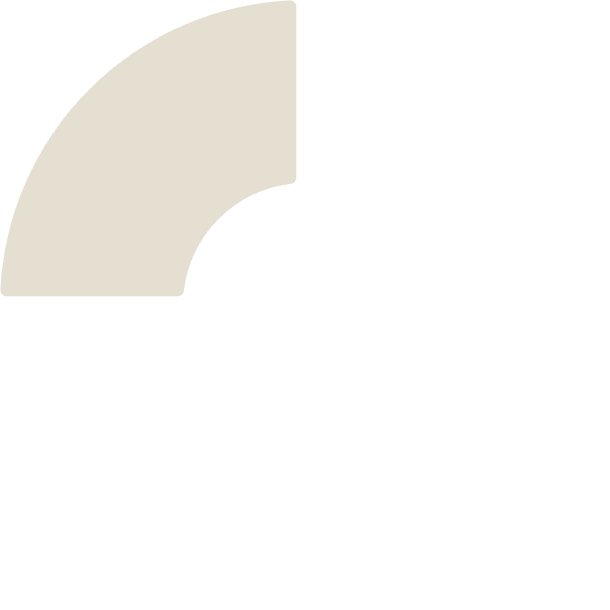 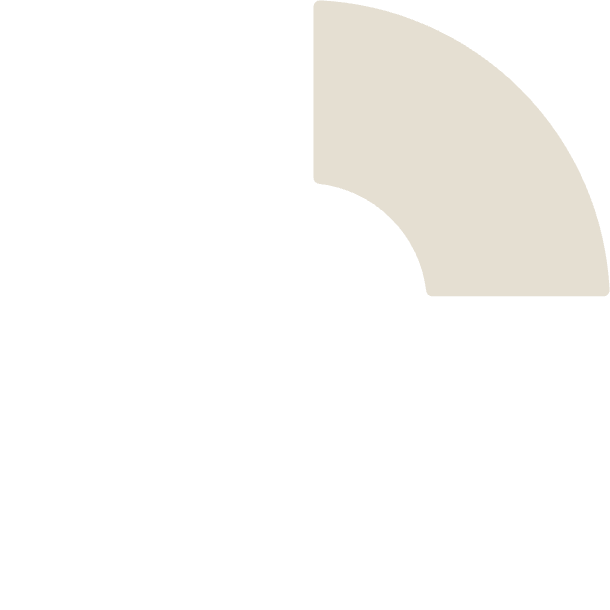 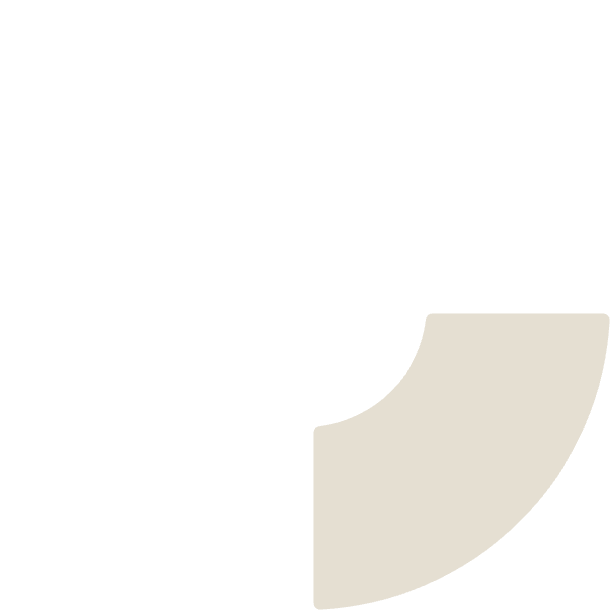 Право на судовий захист
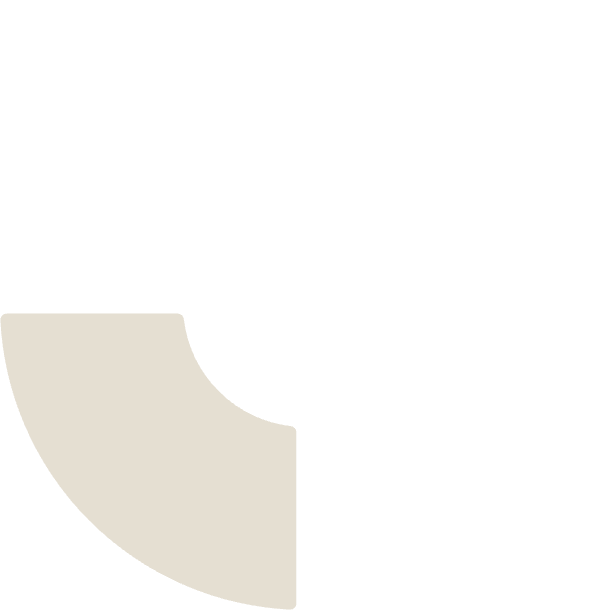 Визнано неконституційними положення частини третьої статті 307 КПК України щодо заборони оскарження ухвали слідчого судді за результатами розгляду скарги на бездіяльність слідчого, прокурора, яка полягає у невнесенні відомостей про кримінальне правопорушення до ЄРДР.
Право на судовий захист передбачає не тільки можливість звернення особи до суду, а й право на обґрунтоване судове рішення, в тому числі можливість виправлення судової помилки судом другої інстанції.
1
2
Ефективний судовий контроль
Доступ до правосуддя
4
3
Законодавець має запровадити такий обсяг судового контролю, що дозволяв би здійснити ефективний судовий контроль та за наявності підстав надати особі можливість ініціювати початок кримінального провадження.
Недостатність судових гарантій від свавілля у питанні початку кримінального провадження перешкоджає захисту порушених прав людини, зокрема внаслідок унеможливлення судового захисту, передбаченого Конституцією України.
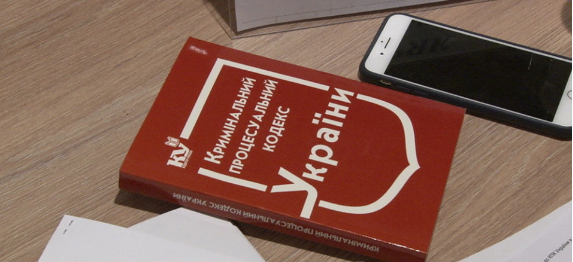 Рішення Другого сенату КСУ від 08 червня 2022 року  № 3-р(II)/2022
16
Рішення Другого сенату КСУ у справі за конституційною скаргою Кротюка Олександра Володимировича щодо відповідності Конституції України (конституційності) пункту 4 
частини першої статті 284 Кримінального процесуального кодексу України 
(справа щодо презумпції невинуватості) від 08 червня 2022 року  № 3-р(II)/2022
Визнання неконституційним
Універсальність презумпції невинуватості
Право на реабілітацію
Визнано неконституційним пункт 4 частини першої статті 284 КПК України, який передбачав закриття кримінального провадження в разі, якщо набрав чинності закон, яким скасована кримінальна відповідальність за діяння, вчинене особою.
Особі, стосовно якої закрито кримінальне провадження за нереабілітаційною підставою, має бути гарантоване право на ефективний судовий захист, що полягає в можливості звернутися до суду щодо перевірки та оцінки законності й обґрунтованості ухвалених у кримінальному провадженні процесуальних рішень.
Конституційний принцип презумпції невинуватості є багатоаспектним, діє на всіх стадіях кримінального провадження та навіть після його завершення. Презумпція стосовно непричетності особи до вчинення кримінального правопорушення має універсальний характер, поширюється на всі сфери суспільного життя особи та діє доти, доки її не спростовано належним чином.
Необхідність згоди особи
Згідно з принципом верховенства права надання згоди особою на закриття стосовно неї кримінального провадження у зв'язку з декриміналізацією діяння обов'язкове, оскільки це є умовою здійснення її права викласти свою позицію стосовно власної невинуватості.
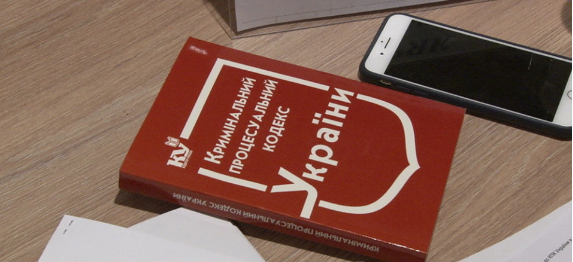 Рішення Другого сенату КСУ від 10 квітня 2024 року № 5-р(II)/2024
17
Рішення Другого сенату КСУ у справі за конституційною скаргою Плескач Ганни Григорівни щодо відповідності Конституції України (конституційності) окремого припису частини першої статті 459 КПК України 
від 10 квітня 2024 року № 5-р(II)/2024
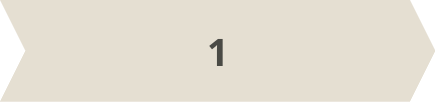 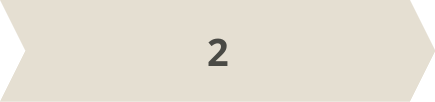 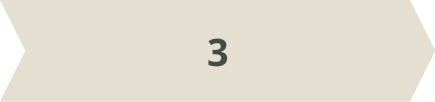 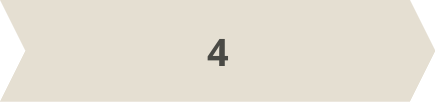 Суть рішення КСУ
Визначення нововиявлених обставин
Екстраординарний характер перегляду
Баланс між принципами
Конституційний Суд України визнав таким, що відповідає Конституції України, окремий припис частини першої статті 459 КПК України, за яким "судові рішення, що набрали законної сили, можуть бути переглянуті за нововиявленими обставинами".
Нововиявленими обставинами є докази та інші обставини, що не були відомі на час ухвалення судового рішення, а їх урахування під час перегляду судового рішення може призвести до його зміни.
Правомірною метою інституту перегляду за нововиявленими обставинами є забезпечення справедливого балансу між остаточністю судового рішення (res judicata) як складником принципу юридичної визначеності та справедливістю, що її має бути досягнуто внаслідок здійснення судочинства.
На відміну від апеляційного перегляду справи і касаційного оскарження судового рішення, перегляд судових рішень за нововиявленими обставинами є екстраординарним видом перегляду судових рішень.
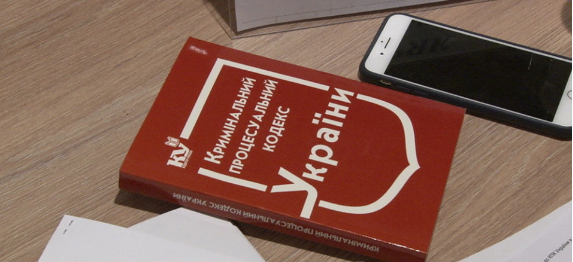 Рішення Другого сенату КСУ від 10 квітня 2024 року № 5-р(II)/2024
18
Особливості перегляду ухвал слідчих суддів
Відсутність заборони на перегляд
Оспорюваний припис статті 459 КПК України не містить заборони на перегляд за нововиявленими обставинами будь-яких видів судових рішень, що набрали законної сили, зокрема ухвал слідчих суддів.
Роль слідчого судді
Зважаючи на роль слідчого судді у здійсненні судового контролю за реалізацією органами досудового розслідування завдань кримінального провадження та значення ухвали слідчого судді для додержання конституційних прав та свобод людини, перегляд ухвали слідчого судді за нововиявленими обставинами не суперечить принципу остаточності судового рішення.
Умови перегляду
Перегляд ухвали слідчого судді за нововиявленими обставинами потрібен, коли така ухвала не відповідає вимозі справедливості та безпідставно обмежує конституційні права та свободи людини, а її подальша чинність суперечитиме меті здійснення кримінального судочинства.
Недопустимість зловживань
Якщо особа намагається реалізувати право на перегляд ухвали слідчого судді за нововиявленими обставинами для перешкоджання своєчасному завершенню досудового розслідування або з іншою метою, що не є узгіднено з сутністю перегляду судових рішень за нововиявленими обставинами як екстраординарного виду перегляду судових рішень, є підстави для висновку, що право на такий перегляд не має бути забезпечене конституційними гарантіями.
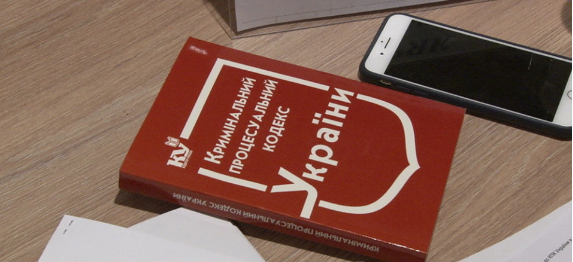 Рішення Другого сенату КСУ від 19 червня 2024 року № 7-р(ІІ)/2024
19
Рішення Другого сенату КСУ у справі за конституційними скаргами 
Бичкова Сергія Андрійовича, Бая Анатолія Анатолійовича щодо відповідності Конституції України 
(конституційності) частини шостої статті 176 Кримінального процесуального кодексу України 
від 19 червня 2024 року № 7-р(ІІ)/2024 (тримання під вартою під час дії воєнного стану)
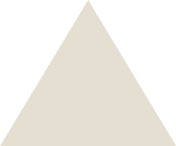 Конституційність норми
КСУ визнав конституційною частину шосту статті 176 КПК, яка регулює застосування тримання під вартою під час воєнного стану.
1
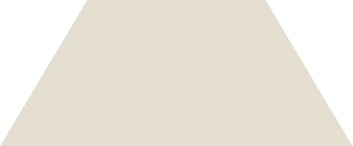 Баланс інтересів
2
Норма забезпечує баланс між захистом публічних інтересів та правом на свободу.
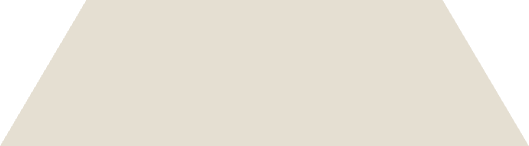 Судовий контроль
3
Застосування тримання під вартою можливе лише за вмотивованим рішенням суду.
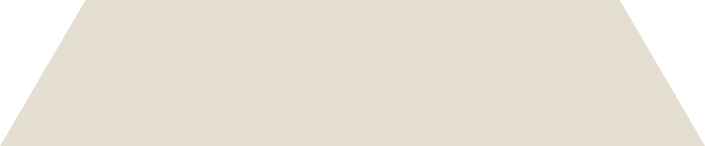 Наявність альтернатив
4
Запобіжний захід у вигляді тримання під вартою не є безальтернативним.
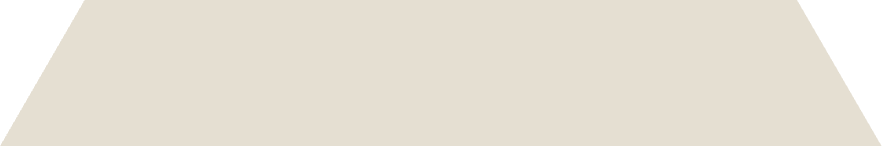 Захист державних інтересів
5
Норма спрямована на посилений захист суверенітету, територіальної цілісності та безпеки України.
Конституційний Суд України наголошує, що засадничий судовий захист особи від свавілля під час позбавлення її свободи не може бути обмежений за жодних обставин, навіть в умовах воєнного стану. Застосування запобіжного заходу у вигляді тримання під вартою залежить не лише від тяжкості злочину, а й від наявності ризиків, визначених статтею 177 Кодексу, що забезпечує домірність такого обмеження права на свободу.
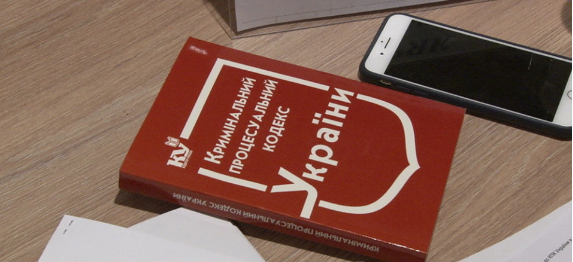 Рішення Другого сенату КСУ від 18 липня 2024 року № 8-р(II)/2024
20
Рішення Другого сенату КСУ у справі за конституційними скаргами Оніщенка Руслана Ілліча, Гаврилюка Дмитра Михайловича щодо відповідності Конституції України (конституційності) 
частини шостої статті 615 КПК України 
від 18 липня 2024 року № 8-р(II)/2024
(справа про гарантії судового контролю за дотриманням прав осіб, яких утримують під вартою)
Конституційний Суд України вирішив:
„1. Визнати такою, що не відповідає Конституції України (є неконституційною), частину шосту статті 615 Кримінального процесуального кодексу України.
2. Частина шоста статті 615 Кримінального процесуального кодексу України, визнана неконституційною, утрачає чинність через три місяці з дня ухвалення Конституційним Судом України цього Рішення.
3. Верховній Раді України привести нормативне регулювання, установлене частиною шостою статті 615 Кримінального процесуального кодексу України, що визнана неконституційною, у відповідність із Конституцією України та цим Рішенням".
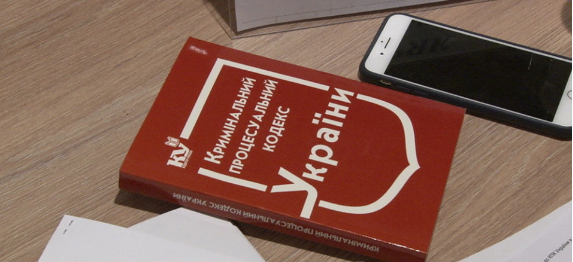 Рішення Другого сенату КСУ від 18 липня 2024 року № 8-р(II)/2024
21
Неконституційний припис та юридичні позиції КСУ щодо права на свободу
Припис, який визнано неконституційним:
Юридичні позиції КСУ щодо свободи:
Історичний контекст права на свободу:
„Стаття 615. Особливий режим кримінального провадження в умовах воєнного стану
„З урахуванням того, що Конституція України, як і конституції інших демократичних держав, та універсальні міжнародні документи у сфері прав людини надають свободі чільну позицію з-поміж конституційних цінностей, Конституційний Суд України розрізняє загальну свободу дій, яка поряд із людською гідністю міститься в каталозі конституційних прав людини, є їх сутнісним змістом, і право на свободу та особисту недоторканність (стаття 29 Основного Закону України) як свободу людини від свавільного ув'язнення"
„Водночас Конституційний Суд України зазначає, що закріплення у статті 29 Конституції України гарантій права на свободу та особисту недоторканність ціннісно перебуває серед цивілізаційних здобутків, що їх визнали усі демократичні держави, засновані на повазі до верховенства права. В англо-американській і в європейській континентальній правових традиціях діють конституційні засоби судового контролю тримання під вартою особи – Habeas corpus, Amparo de libertad або еквівалентні інститути, які спрямовані на захист судом особистої свободи людини як одного з найбільш значущих основоположних прав."
6. У разі закінчення строку дії ухвали суду про тримання під вартою та неможливості розгляду судом питання про продовження строку тримання під вартою в установленому цим Кодексом порядку обраний запобіжний захід у вигляді тримання під вартою вважається продовженим до вирішення відповідного питання судом, але не більше ніж на два місяці".
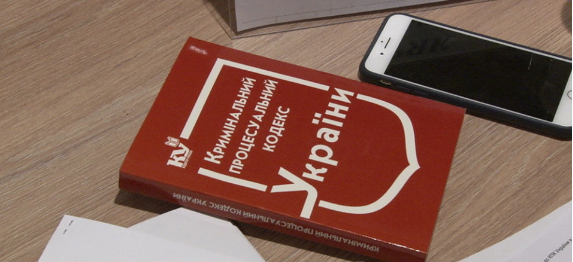 Рішення Другого сенату КСУ від 18 липня 2024 року № 8-р(II)/2024
22
Конституційні гарантії права на свободу та особисту недоторканність
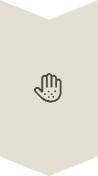 Винятковий характер обмеження свободи
„Конституційний Суд України бере до уваги, що частина друга статті 29 Основного Закону України акцентує на винятковому характері заходів утручання у право на свободу та особисту недоторканність: „Ніхто не може бути заарештований або триматися під вартою інакше як за вмотивованим рішенням суду і тільки на підставах та в порядку, встановлених законом".
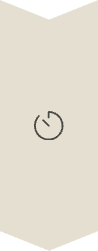 Роль судового контролю
„У приписах статті 29 Основного Закону України конституцієдавець наголошує на ролі суду і, зокрема, на значенні вмотивованого рішення суду для тримання особи під вартою"
„Отже, Конституційний Суд України зазначає, що згідно з приписами статті 29 Основного Закону України гарантії права на свободу та особисту недоторканність expressis verbis полягають насамперед у судовому контролі (і за його наслідками – умотивованому рішенні суду), який конституційно уможливлює тримання особи під вартою, а також у тому, що тримання під вартою може бути застосоване лише на підставах і в порядку, установлених законом"
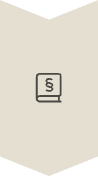 Винятковість запобіжного заходу
„Конституційний Суд України зауважує, що наведений підхід законодавець визначив у приписах Кодексу, якими встановлено, зокрема, що тримання особи під вартою „є винятковим запобіжним заходом, який застосовується виключно у разі, якщо прокурор доведе, що жоден із більш м'яких запобіжних заходів не зможе запобігти ризикам, передбаченим статтею 177 цього Кодексу, крім випадків, передбачених частинами шостою та восьмою статті 176 цього Кодексу" (частина перша статті 183)"
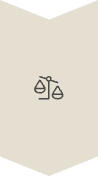 Необхідність законодавчого врегулювання
„Конституційний Суд України зазначає, що під час законодавчого врегулювання питання продовження строку тримання під вартою особи у разі закінчення строку дії ухвали суду про тримання під вартою парламент має конституційний обов'язок запровадити таку нормативну конструкцію, яка до моменту усунення неможливості розгляду судом цього питання містила б гарантії запобігання заподіянню шкоди завданням кримінального провадження."
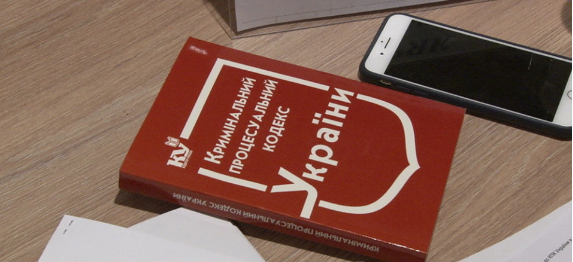 Рішення Другого сенату КСУ від 18 липня 2024 року № 8-р(II)/2024
23
Обґрунтування неконституційності оспорюваного припису
Необхідність судового обґрунтування тримання під вартою
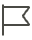 „Конституційний Суд України наголошує, що з'ясування судом конкретних обставин щодо тримання особи під вартою як запобіжного заходу у кожній справі є особливо важливим під час продовження строків тримання особи під вартою з огляду на те, що з плином часу обґрунтованість тримання особи під вартою як запобіжного заходу може вимагати вагомих і, ймовірно, нових аргументів."
„Конституційний Суд України наголошує, що законодавець у частині шостій статті 615 Кодексу не врахував того, що рішення про продовження строку тримання особи під вартою не тільки має ухвалювати лише суд, а й потребує підвищеного рівня обґрунтування, оскільки йдеться про найбільш серйозне втручання у право на особисту свободу"
Право бути заслуханим
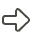 „Конституційний Суд України зазначає, що право бути заслуханим (почутим) як складова права на судовий захист підлягає реалізації до моменту вжиття державою, її органами чи посадовими особами будь-яких заходів, які можуть негативно вплинути на особу, її права і свободи. Це право випливає з основоположних засад судочинства, що, зокрема, expressis verbis викладені у приписах частини другої статті 129 Конституції України..."
Порушення презумпції невинуватості
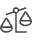 „Конституційний Суд України зазначає, що встановлене частиною шостою статті 615 Кодексу тримання особи під вартою як запобіжний захід не є покаранням за вчинене особою кримінальне правопорушення; тримання під вартою може бути застосоване до особи, яку тільки підозрюють у вчиненні такого правопорушення, а тому його застосування має бути винятковим та відповідати вимогам принципу презумпції невинуватості"
„Оспорювані приписи Кодексу не відповідають змісту принципу презумпції невинуватості стосовно його вимоги „усі сумніви щодо доведеності вини особи тлумачаться на її користь" (друге речення частини третьої статті 62 Конституції України)."
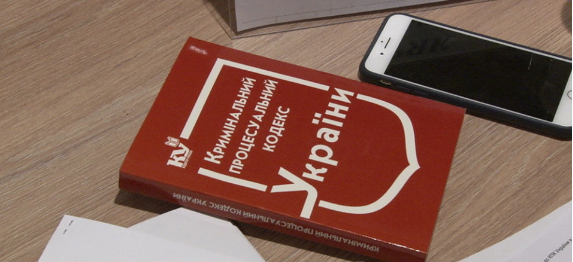 Рішення Другого сенату КСУ від 18 липня 2024 року № 8-р(II)/2024
24
Права людини в умовах воєнного стану
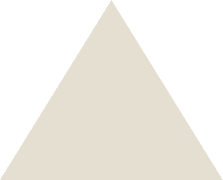 Верховенство Конституції України
„Із наведеного випливає, що і в умовах воєнного стану верховенство Конституції України та її принципів, зокрема верховенства права, поділу влади, поваги до прав і свобод людини, є основами демократичного конституційного ладу України."
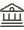 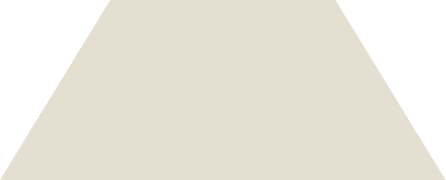 Неможливість обмеження певних прав
„Конституційний Суд України констатує, що в контексті предмета цієї справи відповідно до другого речення частини другої статті 64 Конституції України людські права і свободи, гарантовані Конституцією України у приписах статті 29, статті 55, статті 62, статті 63, не можуть бути обмежені в умовах воєнного стану."
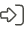 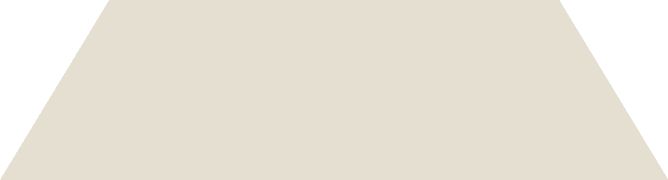 Відсутність підстав для обмеження
„Конституційний Суд України дійшов висновку, що людські права і свободи, гарантовані Конституцією України у приписах статті 29, статті 55, статті 62, статті 63, не зазначені в актах права, якими введено воєнний стан в Україні, а отже, утручання у ці права і свободи не обумовлено цілями вирішення завдань, які були підґрунтям для введення воєнного стану в Україні"
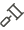 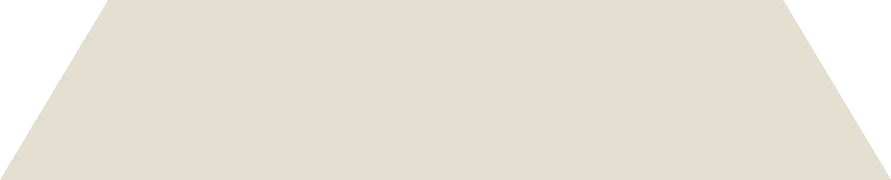 Міжнародні зобов'язання
„Конституційний Суд України зазначає, що відступ від деяких міжнародних зобов'язань України у сфері прав людини та зумовлена цим здатність держави вдатися до обмежень певних прав і свобод людини не означають запровадження законодавчих та інших засобів, які не були б узгоджені з Конституцією України."
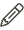 На вказане Рішення Другого сенату КСУ судді Городовенко В.В., Первомайський О.О., Лемак В.В. подали окремі думки.
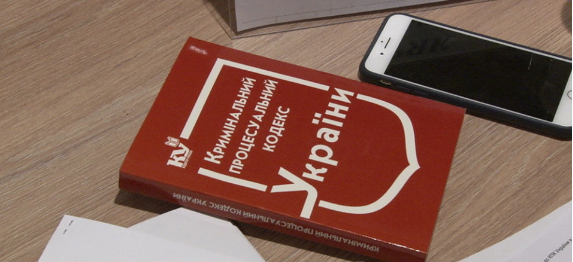 ДЯКУЮ ЗА УВАГУ!
JJ